Вся правда о Деде Морозе….
Дело №1
Кто такой Дед Мороз?!
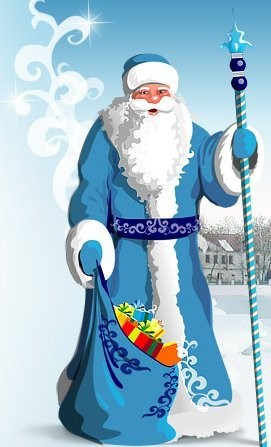 И почему у него всегда красный нос?!
Скандалы, интриги, расследования! Мы узнаем все!
Дед Мороз, красный Нос
Научная справка:
Дед Мороз (Де́дко Моро́зко) — персонаж русских легенд, в славянской мифологии — олицетворение зимних морозов, кузнец, сковывающий воду.
Часто изображается в синей или красной шубе с длинной белой бородой и посохом в руке.
18 ноября в России официально празднуют день рождения Деда Мороза. Эту дату ему придумали дети, а связано это с тем, что, по наблюдениям, именно в этот день в Великом Устюге ударяют сильные морозы, и вступает в силу настоящая зима.
Местожительство этого подозрительного типа
По инициативе мэра Москвы Юрия Лужкова в Вологодской области с 1999 года действует туристский проект «Великий Устюг — родина Деда Мороза», что является полным абсурдом, так как Великий Устюг был основан только в XII в. н. э.
В Великий Устюг идут туристические поезда из Москвы, Санкт-Петербурга, Вологды, разработаны специализированные автобусные путешествия.
За первые три года (с 1999 по 2002 год) число туристов, посетивших город Великий Устюг, выросло с 2 тыс. до 32 тысяч. По заявлению Губернатора Вологодской области Вячеслава Позгалева, с начала реализации проекта Деду Морозу было направлено более миллиона писем от детей из различных стран, а товарооборот в городе вырос в 15 раз и снизилась безработица. .
Еще один подозрительный факт о Деде:
Любопытное открытие сделал журналист из Челябинска Валерий Бушухин. Он утверждает, что известный всем сказочный Дед Мороз был реальным человеком и жил приблизительно 40 (сорок) тысяч лет назад, а после смерти за особые заслуги стал духом-хранителем наших предков — сначала покровителем своего народа, а затем духом-покровителем всего человечества. До сих пор его под разными именами и образами чтят во многих странах мира. Это древний архетип нашего подсознания. Соединив в единую концепцию все имеющиеся на сегодня данные, автор открытия пришел к выводу, что местом рождения Мороза является Урал, и поэтому называть его следует Урал-Мороз. Валерий Бушухин предоставил редакции ИТАР-ТАСС Урал свои аргументы и снимки фантазийной реконструкции образа Урал-Мороза.
История Деда мороза
В России детей с Новым годом исстари поздравляет Дед Мороз 
Откуда же возник этот персонаж с белоснежной бородой?
Оказывается, вначале люди не ожидали от Деда Мороза подарки, а… преподносили их ему сами! В давнишние поры славяне верили, что от горестей и бед людей оберегают древние духи предков, такие как Дед Мороз. И, чтобы они стати благодушными, их нужно умилостивить. Для этого зимой устраивали колядки. Колядующие облачались как можно страшнее: шубы наизнанку, маски. И в этом облачении они являли духов. Духи колотили в окна и люди выносили им подарки, угощения, чтобы они ушли. Самый ужасающий из колядующих именовался Дед. Его и находят самым древним прообразом нынешнего Дедушки Мороза. Больше всего похож на нашего Деда Мороза персонаж старинных побасенок Морозко. Это Дух Зимы — строгий, порой недоброжелательный, бранчливый но справедливый. Хорошим людям он благоволит и одаривает подарками , а нехороших заледенит своим колдовским посохом. Другое имя властителя Зимы с крутым нравом — Дед Трескун, ибо именно он насылал на землю трескучие морозы. 
Елка в качестве новогоднего атрибута появилась в России при Петре Первом, и постепенно получила всеобщее распространение. В России прижилась традиция как и в Европе — дарение презентов под елкой особым мифологическим персонажем. Этот персонаж, заведующий елкой — вовсе не Санта Клаус: в разных краях в его роли выступают и гном, и Короли, и эльфы. В России конкретное имя у этого персонажа предстало не сразу. Величали дарителя и Дедушка Николай, и преклонный Рупрехт (персонаж из немецкой традиции), добрый Морозко, мороз Елкич… Но понемногу свое место у елки прочно получил Дед Мороз. Из злобного персонажа, которым родители пугали детей, Мороз превращается в добросердечного волшебника, владыку зимнего леса, образовывающего зимний праздник. 
И пока люди знают, что живет Дед мороз в лесу и дружит с лесными обитателями и птицами. Первоначально шуба его была синей (как указывающий знак на северное, холодное происхождение), на дореволюционных открытках можно встретить и лилейного Деда Мороза. Сейчас Дед Мороз чаще приходит в киноварном костюме, бывает что и в сапфировым шубе. 
Вопрос о том, кто представляет собой предка нашего Деда Мороза, дьявольски спорный. Родство с ним сваливают то с гномами, то со средневековым странствующим циркачами-жонглерами, то бродячими продавцами детских игрушек… Его образ складывался веками, и каждый вносил в него свою лепту. Но остается среди вымышленных и фантастических предков Деда Мороза и реальные — Николай — прообраз Деда Мороза .
Ладно все и так понятно. Этого деда любят дети, а это самое главное!
С Новым Годом!